Verejná kontrola v regionálnom zdravotníctve
Jana Ježíková
tzv. originálne 

  prenesené – tzv. výkon štátnej správy (aj očkovanie)


Pozn. Všeobecne Záväzné Nariadenia
Kompetencie župy v oblasti zdravotníctva
zákon č. 302/2011 Z.z. o samosprávnych krajoch

  zákon č. 576/2004 o zdravotnej starostlivosti
Kompetencie župy v oblasti zdravotníctva
Zákon č. 302/2001 o samosprávnych krajoch
Samosprávny kraj pri výkone samosprávy sa stará o všestranný rozvoj svojho územia a o potreby svojich obyvateľov. 
Pritom najmä
a) zabezpečuje tvorbu a plnenie programu sociálneho,    ekonomického a kultúrneho rozvoja územia samosprávneho kraja, 
(pozri na webe žúp „strategické dokumenty“ a ich akčné plány)
j) utvára podmienky na rozvoj zdravotníctva,
Zákon č. 576/2004 o zdravotnej starostlivosti     (§ 46)
Výlučne prenesený výkon štátnej správy !   

vydávanie povolení na prevádzkovanie zdravotníckych zariadení
výkon dozoru v zdravotníckych zariadeniach (ukladanie pokút)
schvaľovanie ordinačných hodín
zabezpečovanie rozpisov ambulantnej pohotovostnej služby
uchovávanie zdravotnej dokumentácie
určovanie zdravotných obvodov 
„schvaľovanie“ cenníkov
určuje poskytovateľa osobe pri odmietnutí jej návrhu na uzatvorenie dohody o poskytovaní zdravotnej starostlivosti 
zriaďuje etickú komisiu na posudzovanie projektov biomedicínskeho výskumu
................
vykonávajú odbory zdravotníctva, resp. odbory zdravotníctva a sociálnych vecí (pers. zabezpečenie)

závisí od VUC či vlastní nejaké zdravotnícke zariadenie – nemocnicu alebo ambulanciu
Činnosť VUC na úseku zdravotníctva
ROZSAHverejnej kontroly
Vlastné nemocnice
Prenajaté nemocnice
Vlastníctvo nemocníc
Žilinský 
Trenčiansky
Prešovský
Košický
Banskobystrický
Bratislavský
Nitriansky
Trnavský
Vydávanie povolení na prevádzkovanie zdravotníckych zariadení
Samosprávne kraje
Ministerstvo zdravotníctva
Vydávanie povolení na prevádzkovanie ZZ
Všeobecná nemocnica
Lekárne
Polikliniky
Ambulancie
Laboratória, rehabilitácie
Zariadenia jednodňovej chirurgie
ADOS
Liečebne
Hospice
...
Špecializovaná nemocnica
Ambulancie pohotovostnej služby (bývalé „LSPP“)
Ambulancie dopravnej zdravotnej služby (DZS)
...
na základe splnenia zákonných kritérií 
na neurčitú dobu
 základ pre poskytovanie zdravotnej starostlivosti
 vydaním povolenia sa VUC nestáva „zriaďovateľ“ ambulancie, ani ZZ nie je „v jeho pôsobnosti
 (analógia so živnostenským listom)
Vydávanie povolení na prevádzkovanie ZZ je nárokovateľné
Ambulantná pohotovostná služba a zubno – lekárska pohotovostná služba
Ambulantná pohotovostná služba (APS)
= je poskytovaná všeobecnými lekármi 
v pracovných dňoch v čase od 16. do 22. hod. a v dňoch pracovného pokoja v čase od 7. do 22. hod.
doplnková APS nepretržite v rozsahu najmenej dvoch hodín v pracovných dňoch v čase medzi 16. a 22. hod. nepretržite v rozsahu najmenej dvoch hodín v dňoch pracovného pokoja v čase medzi 7. a 22. hod., 

Zubno-lekárska pohotovostná služba 
= je poskytovaná zubnými lekármi
V pracovných dňoch v čase určenom samosprávnym krajom a v dňoch pracovného pokoja aspoň 4 hodiny nepretržite
APS a zubno-lekárska pohotovosť
Úloha samosprávnych krajov :

vytvárať rozpisy služieb, ak ich nevytvoril sám organizátor
člen výberovej komisie na ministerstve zdravotníctva
Rozpisy pohotovostných služieb
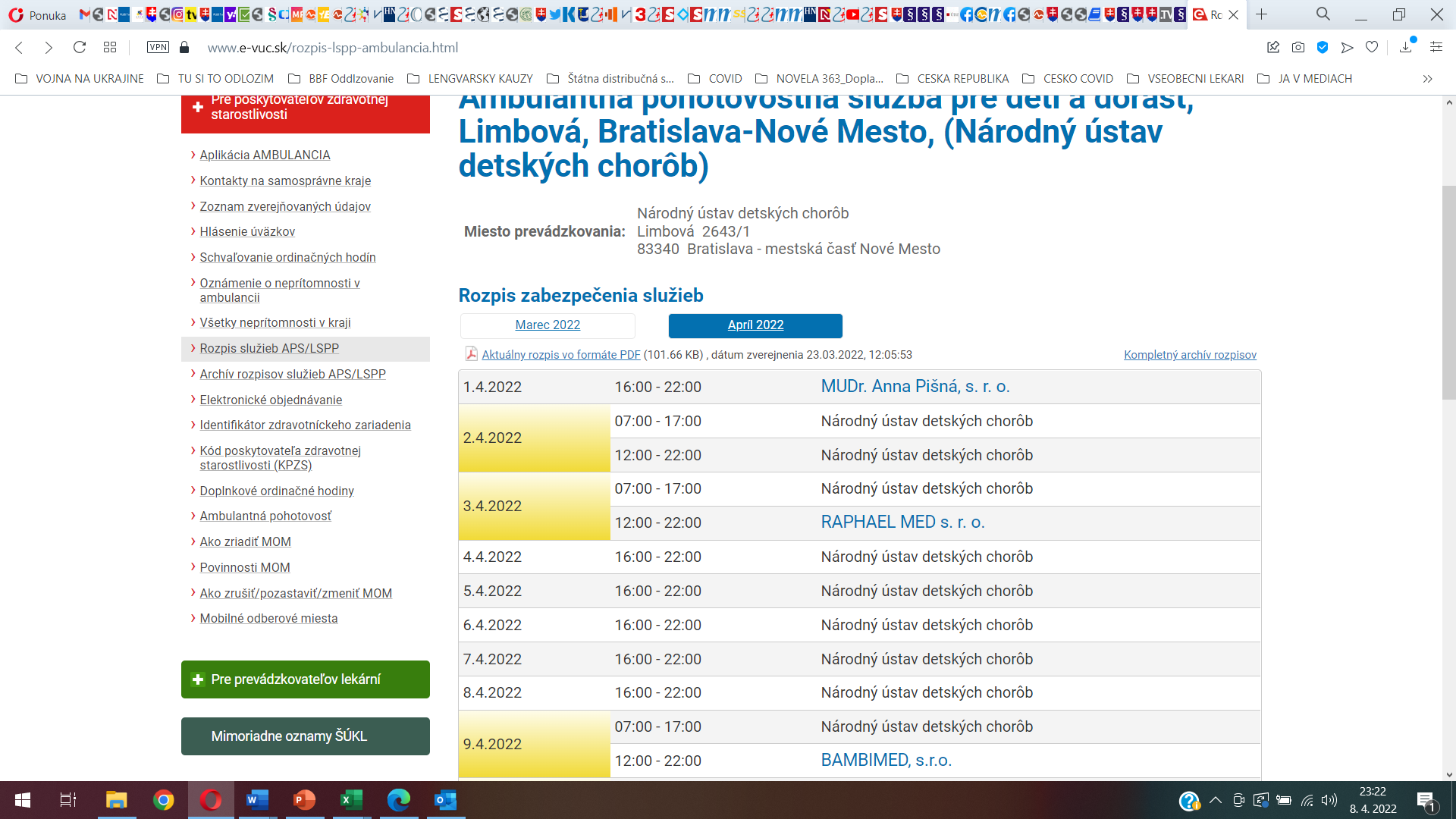 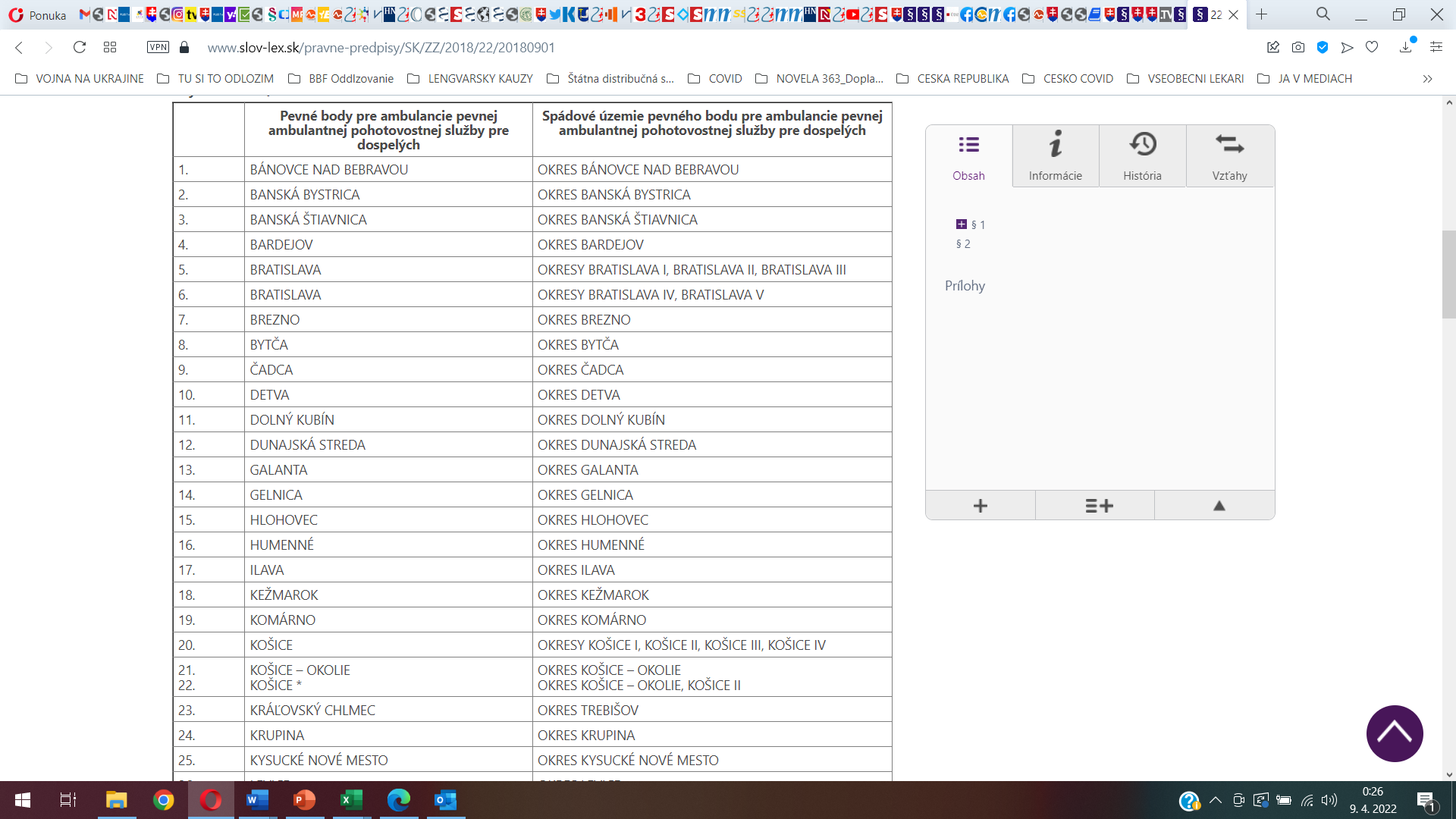 Sťažnosti pacientov, kontrola poskytovateľov zdravotnej starostlivosti
VUC = pacientsky ombudsman !

VUC kontrolujú (a ukladajú pokuty) za :
-  dodržiavanie ordinačných hodín
vyberanie len zákonných poplatkov
zverejnenie cenníkov, zasielanie cenníkov a ich dodržiavanie
označenie zariadenia
poskytovanie starostlivosti v súlade s personálnymi a materiálno-technickými požiadavkami
....
nenastúpenie lekára do služby APS/ZPS/LPS
Samosprávny kraj :
všeobecnému lekárovi pre dospelých
všeobecnému lekárovi pre deti a dorast
= tak, aby bolo zabezpečené rovnomerné pracovné zaťaženie poskytovateľov

Orgán, ktorý vydal povolenie
gynekológovi
zubnému lekárovi

NIE !!!!! lekárom – špecialistom
Určovanie zdravotných obvodov
len doručovanie na samosprávny kraj

Samosprávny kraj cenníky NESCHVAĽUJE !
Cenníky
„Ak poskytovateľ odmietne návrh na uzatvorenie dohody o poskytovaní zdravotnej starostlivosti z dôvodov ustanovených v odseku 2, príslušný samosprávny kraj preverí tieto skutočnosti na podnet osoby a bezodkladne určí, ktorý poskytovateľ s ňou uzatvorí takúto dohodu. “
Určovanie lekára
Zháňanie lekára a prežitie lekára
Dotačné schémy
Nové pravidlá pre tvorbu siete poskytovateľov
„Lekár do každej dediny“
Transparentnosť
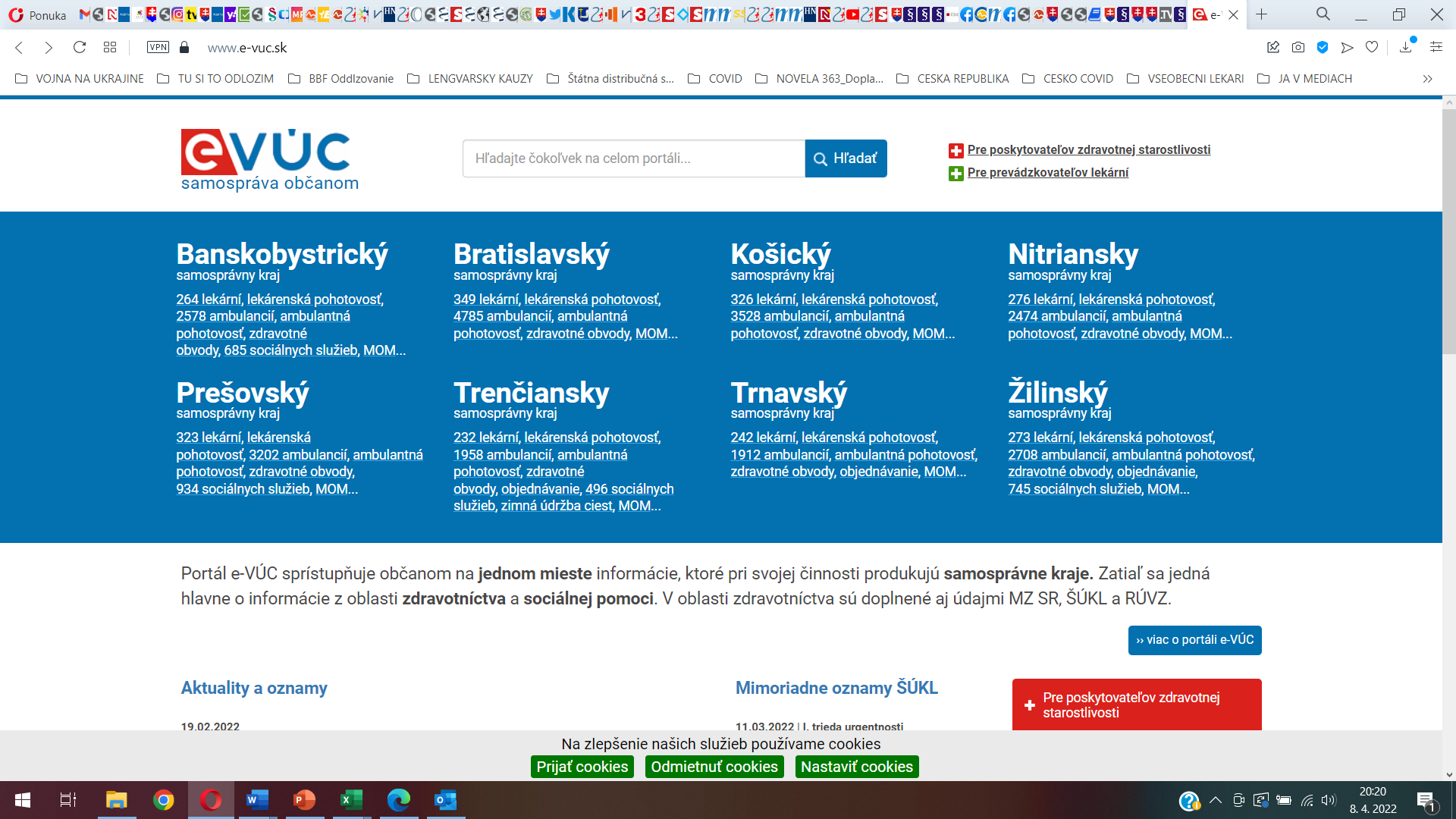 Pravidlá pri schvaľovaní OH
Pravidlá pri zaraďovaní lekárov do služieb APS/ZPS/LPS
Postup pri vybavovaní povolení a ich zmien
.....

Prednášky pre lekárov, pre dôchodcov, pre pacientske organizácie
Transparentnosť a predvídateľnosť rozhodnutí